Charity Golf Day
Sponsorship Opportunities
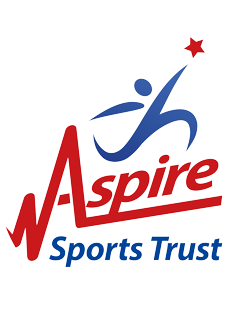 Event Details
The Aspire Sports Trust Golf Day is on Thursday 13th July 2017
Hosted at Aston Wood Golf Club, Sutton Coldfield, B74 4EU – a championship course with first class facilities
Tee-offs from 11am
Every 4 ball experiences:
Prizes for the best team
Nearest to the pin and longest drive competitions
Coffee and bacon roll on arrival
Golf balls pre-game on the range
BBQ meal and a host of raffle prizes
Aspire Sports Trust
Aspire Sports Trust is a young and ambitious Birmingham based charity that operates in the UK and Africa 
We’re organising this event to help raise funds for local projects that improve the health, well-being, life skills and the education of children and young people
What we do
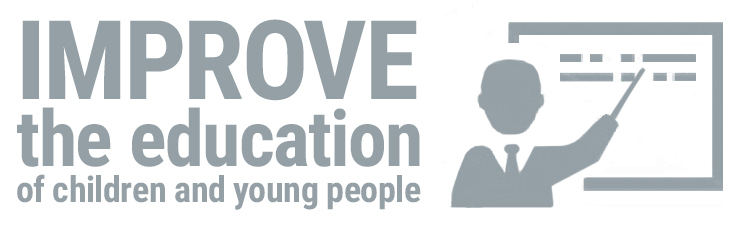 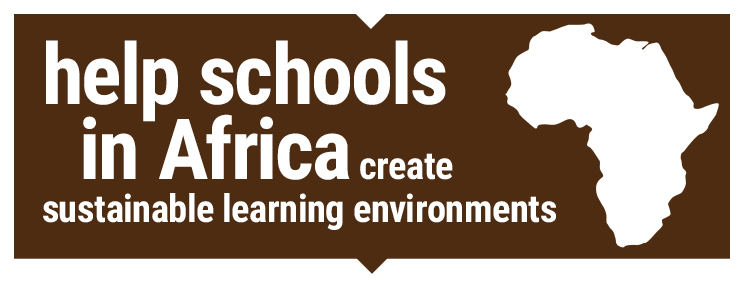 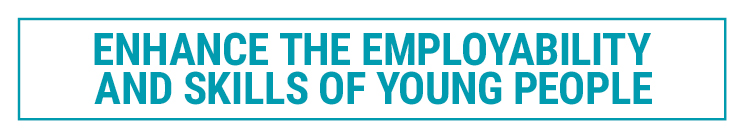 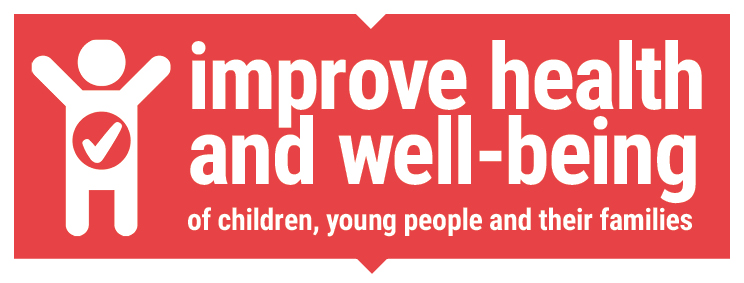 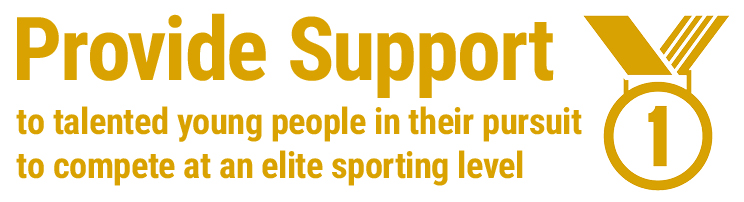 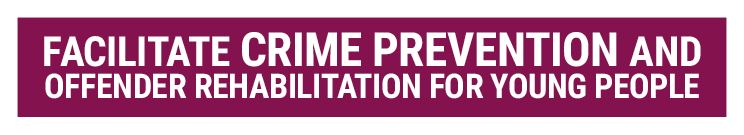 The Event Audience
We expect a minimum of 40 participants (10 x 4 ball groups) to take part in the event
Participants will include small/medium sized business owners and individuals that work in a corporate environment, who have a median income of £40k. Their interests include sport, health and well-being, education and business.
Event Promotion
Our event will be promoted across all our key channels, including:
2,500 Twitter followers
1,100 Facebook fans
LinkedIn pages
Newsletter subscribers
Weekly blog posts
Sponsorship Packages
Headline sponsor:
Two opportunities
One 4 ball team entry
Branding on all pre and post-event marketing promotion
Single page advert in the event brochure
Brand promotion in:
event the registration area
on the first first tee or 10th tee
the post round BBQ and networking area

Cost - £1,000
Sponsorship Packages
Hole sponsor:
16 opportunities 
Brand promotion on a selected hole
Company profile included in the event brochure

Cost - £50 

Putting green competition sponsor:
One opportunity 
Brand promotion on the putting green
Company profile included in the event brochure

Cost - £100
Sponsorship Packages
Charity Prize Draw:
If you would like to support us by donating a gift for our prize draw, we would be very grateful if you could let us know as soon as possible to ensure that we can include a full list of prizes in the golf day brochure
Next Steps
The deadline to confirm sponsorship is 21st June
Sponsorship opportunities can be tailored to best suit your needs, so please call us to go through your requirements in more detail
All opportunities will be sold on a first-come, first-served basis
Contact Us
Thank you for taking the time to learn more about Aspire Sports Trust and our projects.
Contact Mike Gowen or Paul Griffiths to discuss your involvement in our golf day:
Call		07471 355 663  (Mike)
			07790 156 982 (Paul)
Email	michaeljgowen@hotmail.com
			paul.griffiths@aspire-sports.co.uk
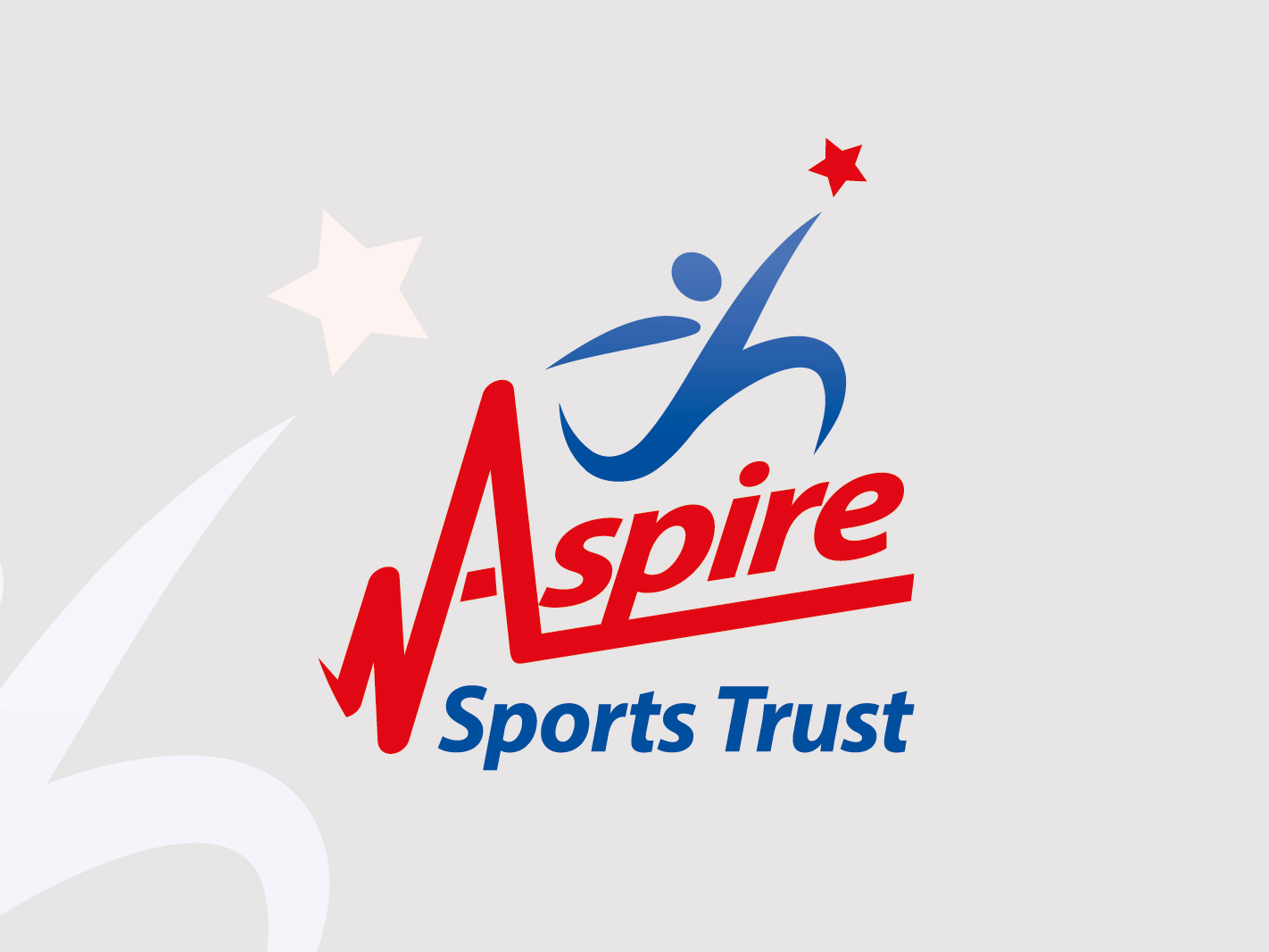